El rol de los Jóvenes en la Transformación Educativa
Felipe Gómez Gallo 
Representante de la Juventud de América Latina y el Caribe en el Comité Ejecutivo de la Red UNESCO de Jóvenes y Estudiantes por el ODS4
¿Qué los trajo a este encuentro?Historia con la Educación
¿Qué pueden esperar el día de hoy?
Línea de tiempo – Educación y Juventud
Ejercicio práctico
Mensajes clave
Línea de tiempo Educación y Juventud
I Reunión Regional Ministerial de EducaciónBuenos Aires, 2017
II Reunión Regional Ministerial de EducaciónCochabamba, 2018
Nuestra Agenda ComúnNueva York, 2021
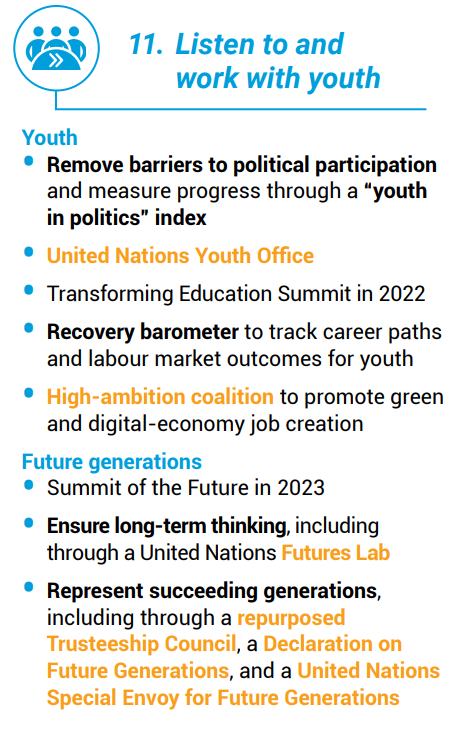 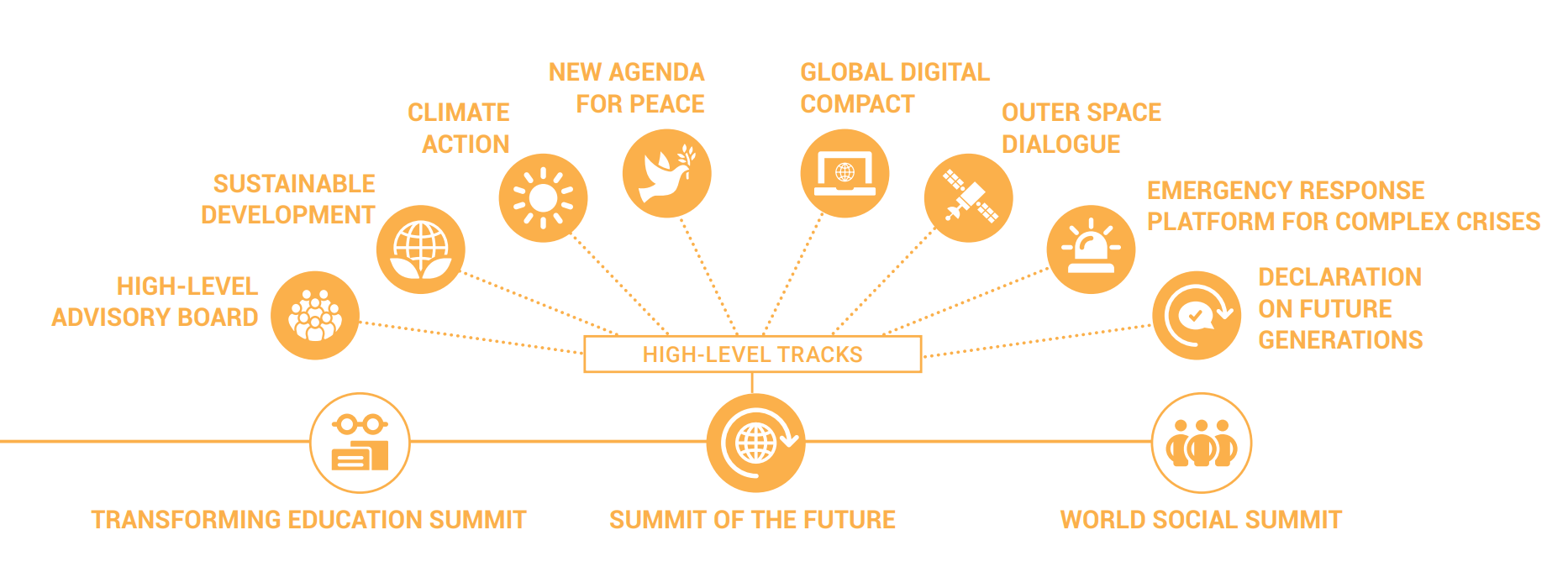 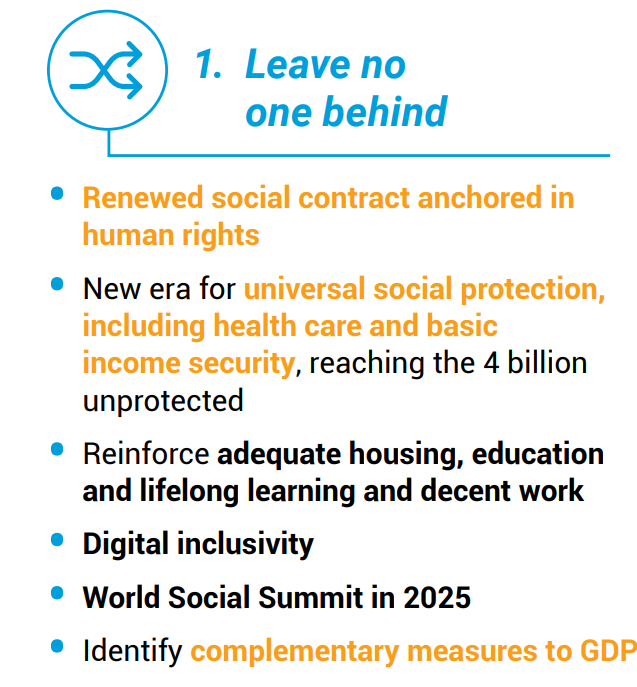 Red UNESCO de Jóvenes y Estudiantes por el ODS 4París, 2021
III Reunión Regional Ministerial de EducaciónBuenos Aires, 2022
Cumbre de la Transformación de la EducaciónNueva York, 2022
Declaración de la Juventud sobre la Transformación de la Educación
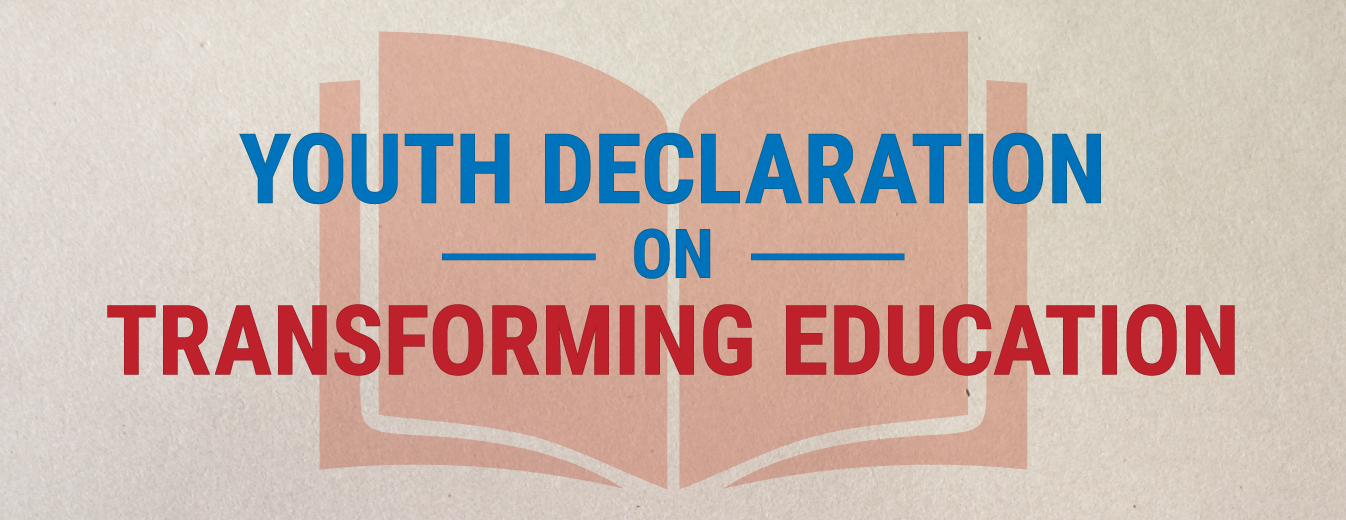 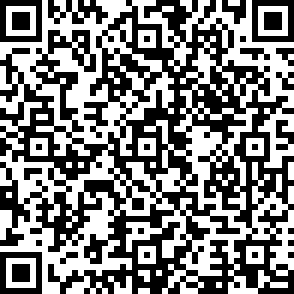 www.un.org/sites/un2.un.org/files/2022/09/tes_youthdeclaration_es.pdf (Versión en español)
Cumbre de los ODSNueva York, 2023
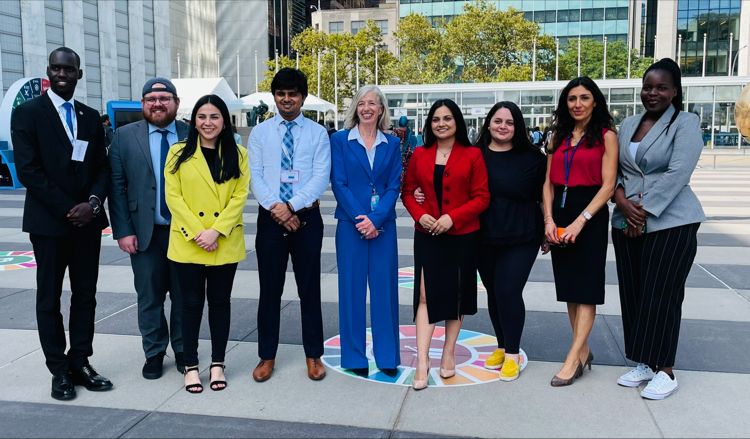 Red UNESCO de Jóvenes y Estudiantes por el ODS 4París, 2023
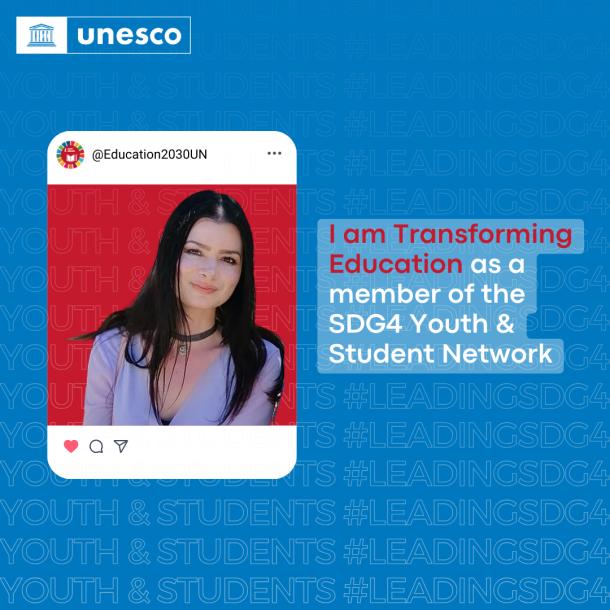 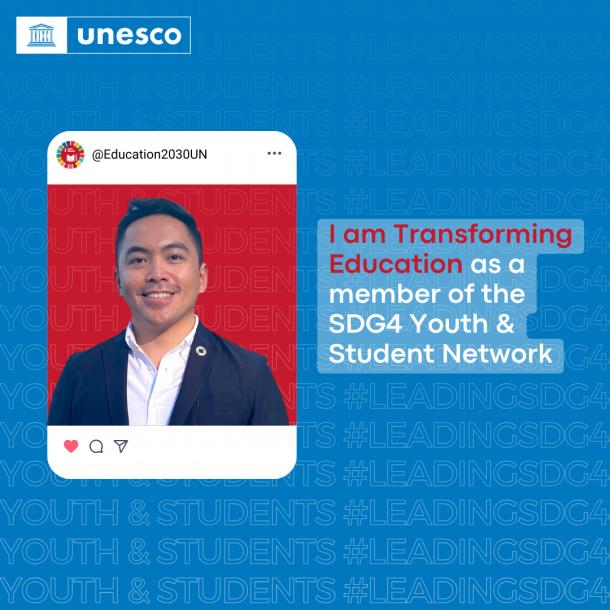 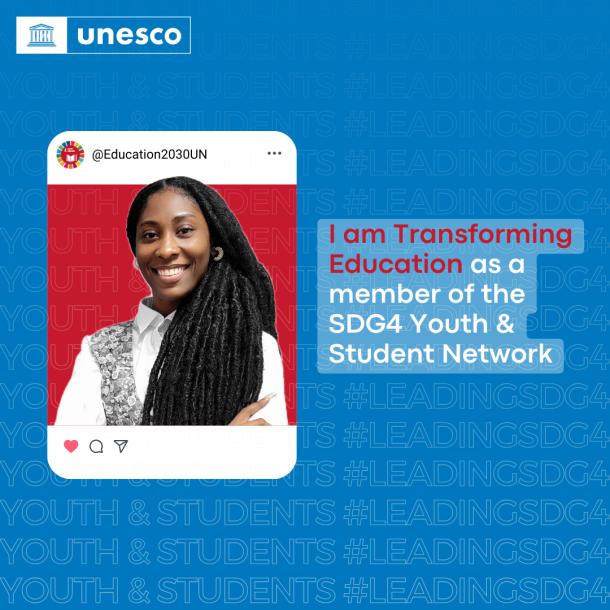 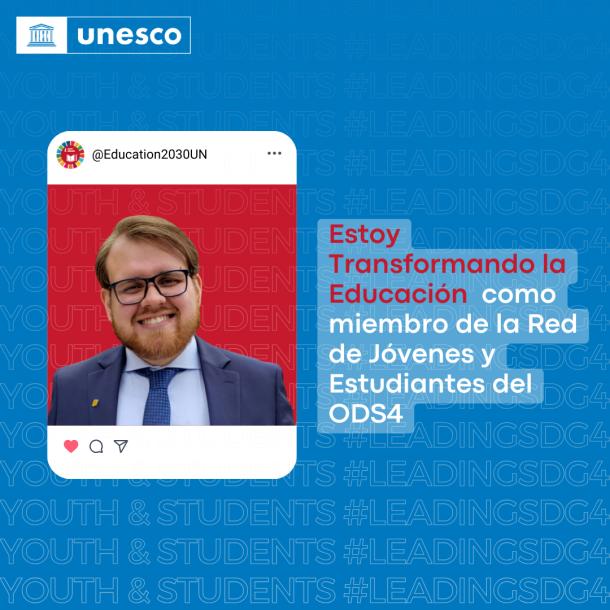 CDAN
ALC
Reunión Extraordinaria Ministerial EducaciónSantiago, 2024
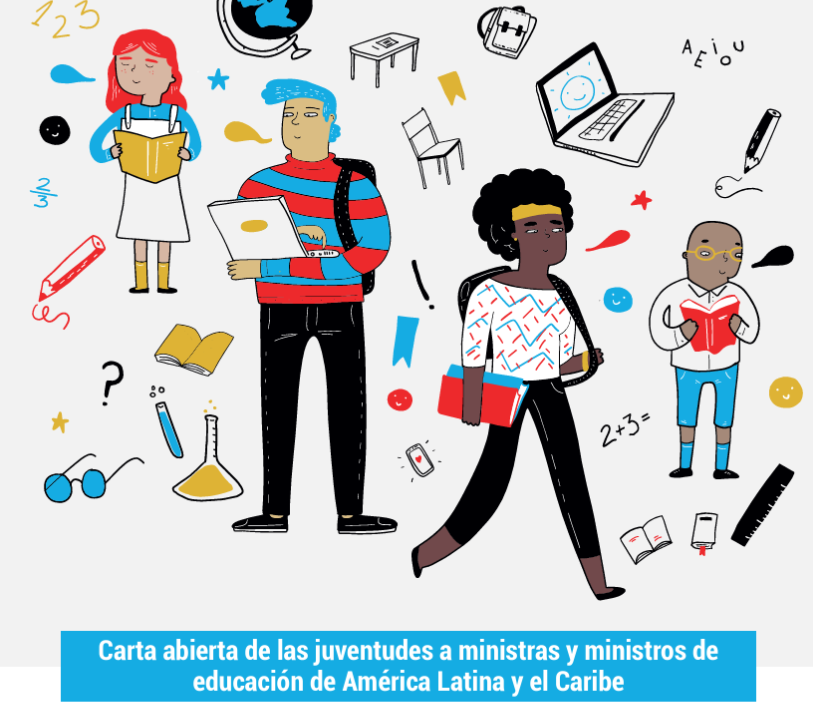 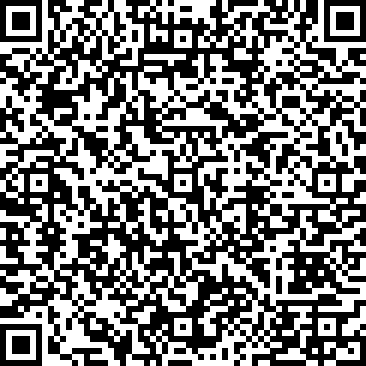 www.unicef.org/lac/sites/unicef.org.lac/files/2024-01/Carta-abierta-juventudes-educacion-transformadora-ministerial-2024.pdf
Y ahora ¿qué?
Ejercicio práctico
¿Cuáles fueron los desafíos a los que se enfrentaron cuando eran niñas, niños, adolescentes o jóvenes para incidir en temas de educación?

¿Cuáles consideran son las barreras a las que se enfrentan hoy las niñas, niños, adolescentes y jóvenes para incidir en temas de educación?

Al finalizar este encuentro y se despidan de San Andrés, ¿qué proyecto se animarían a co-crear con niñas, niños, adolescentes o jóvenes?
+573016343304
Felipe.gallo@worldspeed.org
Mensajes clave